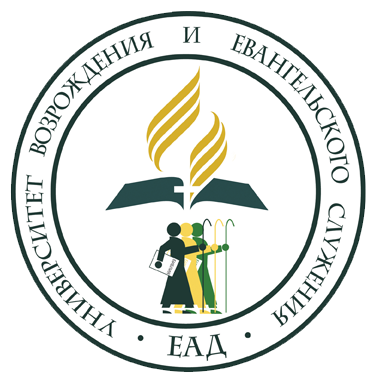 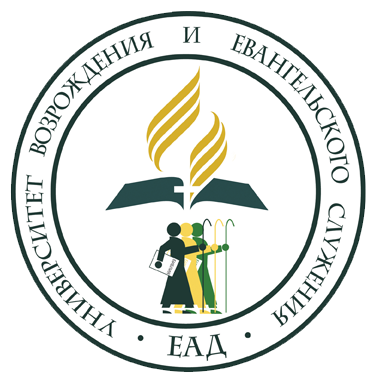 ПСИХОЛОГИЯ ПРИНЯТИЯ РЕШЕНИЯ
Каким образом человек принимает решение?
ЧТО ТАКОЕ РЕШЕНИЕ?
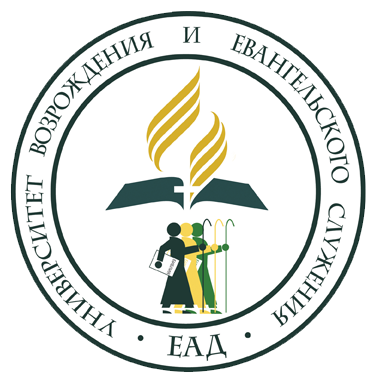 Что такое РЕШЕНИЕ?
Новое руководство для служителей-добровольцев понятие РЕШЕНИЕ определяет так: 

«Мыслительный процесс, который происходит между двумя идеями или идеалами, между двумя вещами, и сам акт выбора между ними».
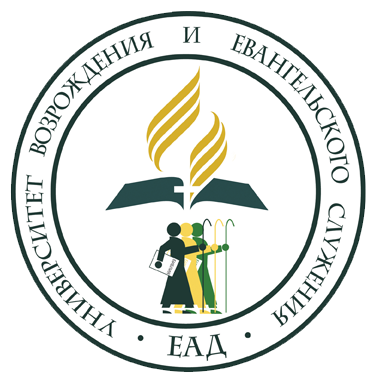 Что такое РЕШЕНИЕ?
Обычно говорят о двух типах решений:

МАЛЫЕ РЕШЕНИЯ. Решения касающиеся таких положений веры как «Библия - Слово Божье», «Христос - наш Спаситель» и т.д.
БОЛЬШИЕ РЕШЕНИЯ. Это решения, затрагивающие аспекты большей важности (например, суббота, дух пророчества, реформа здоровья и т.д.).
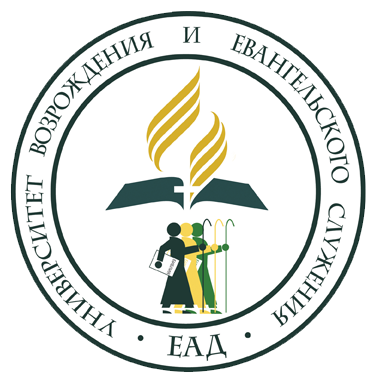 Что такое РЕШЕНИЕ?
Человек может согласиться с авторитетом Священного Писания, но учение о субботе для него может стать камнем преткновения.
Или поверить искренно в Иисуса, но преткнуться на вопросах реформы здоровья.
Именно по этой причине такие решения называются Большими решениями.
КАКИЕ ФАКТОРЫ ВЛИЯЮТ НА РЕШЕНИЕ?
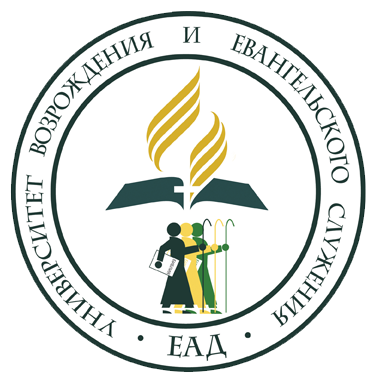 ФАКТОРЫ, влияющие на РЕШЕНИЕ
Можно разделить эти факторы на:

Божественный фактор

Человеческий фактор
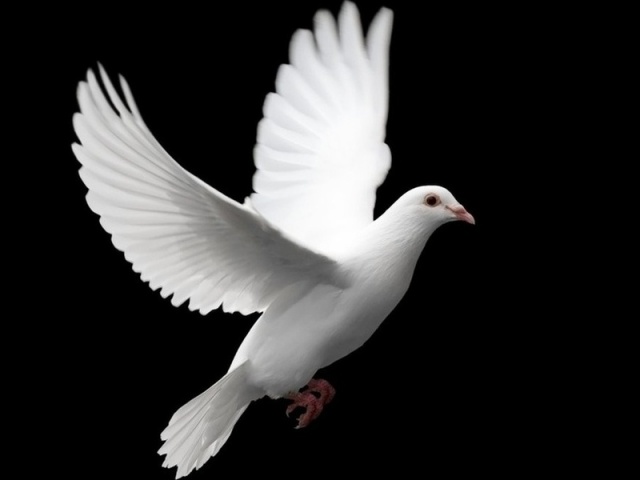 ФАКТОРЫ, ВЛИЯЮЩИЕ НА РЕШЕНИЕ
СВЯТОЙ ДУХ

«…без присутствия Духа Божьего ни одно сердце не будет тронуто, ни один грешник не будет приобретен для Христа»
(Е. Уайт, Наглядные уроки Христа, с. 328)
1
БОЖЕСТВЕННЫЙ фактор
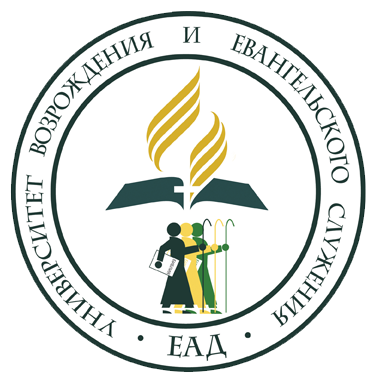 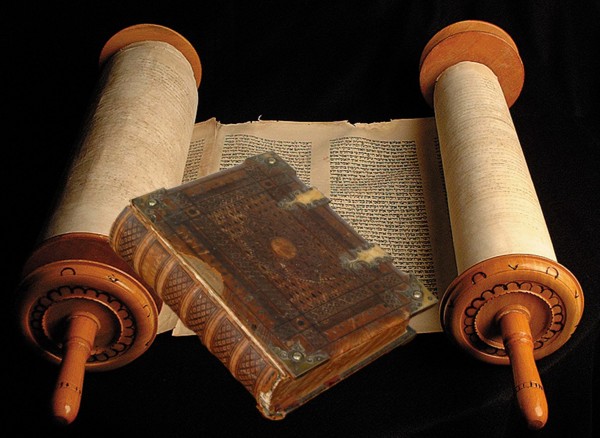 ФАКТОРЫ, ВЛИЯЮЩИЕ НА РЕШЕНИЕ
СЛОВО БОГА

«…так и слово Мое, которое исходит из уст Моих, — оно не возвращается ко Мне тщетным, но исполняет то, что Мне угодно, и совершает то, для чего Я послал его»
(Книга пророка Исайи, 55:11)
1
БОЖЕСТВЕННЫЙ фактор
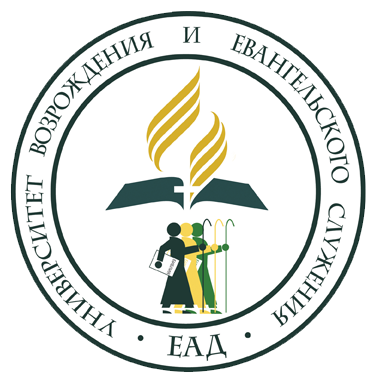 ФАКТОРЫ, ВЛИЯЮЩИЕ НА РЕШЕНИЕ
ВЕСТНИК

«…будучи в союзе со Христом, приняв дары Духа, даже самый бедный и необразованный из Его последователей будет обладать силой, которая будет говорить к сердцам»
(Е. Уайт, Наглядные уроки Христа, с. 328)
2
ЧЕЛОВЕЧЕСКИЙ фактор
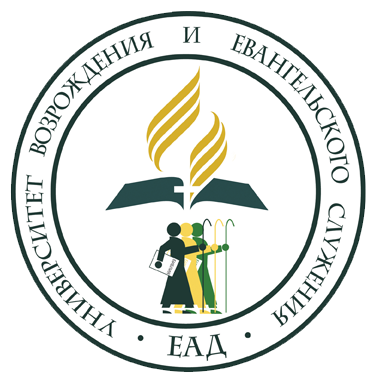 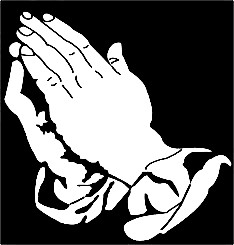 ФАКТОРЫ, ВЛИЯЮЩИЕ НА РЕШЕНИЕ
МОЛИТВА

«…да возносятся ваши искренние, сокрушенные и смиренные мольбы о мудрости к Богу, чтобы вы смогли спасти не только собственные души, но и души других людей»
(Е. Уайт, Свидетельства для Церкви, том 1, с. 513 )
2
ЧЕЛОВЕЧЕСКИЙ фактор
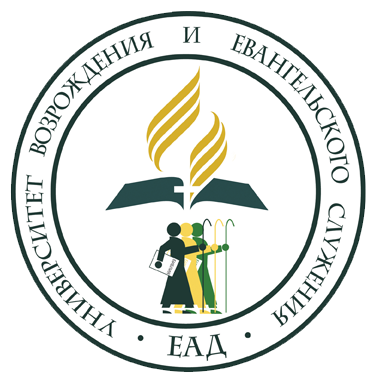 КАК ЧЕЛОВЕК ПРИНИМАЕТ РЕШЕНИЕ?
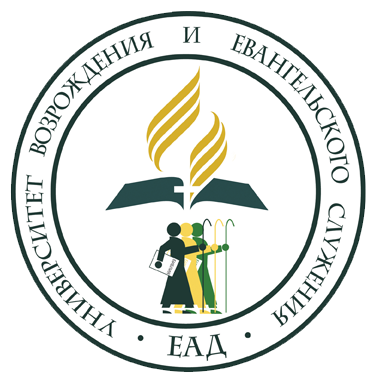 ПРОЦЕСС ПРИНЯТИЯ РЕШЕНИЯ
Процесс принятия решения включает в себя четыре основных уровня
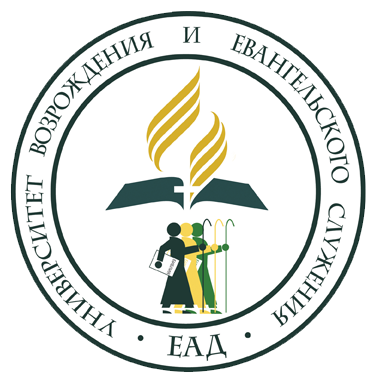 ПРОЦЕСС ПРИНЯТИЯ РЕШЕНИЯ
Человек собирает факты, относящиеся к принимаемому в будущем решению. 
Информационный уровень предоставляет возможность собрать данные, необходимые для принятия наиболее разумного решения.
Человек не примет правильного решения до тех пор, пока не будет иметь в своем распоряжении адекватную информацию.
1 УРОВЕНЬ:
ИНФОРМАЦИЯ
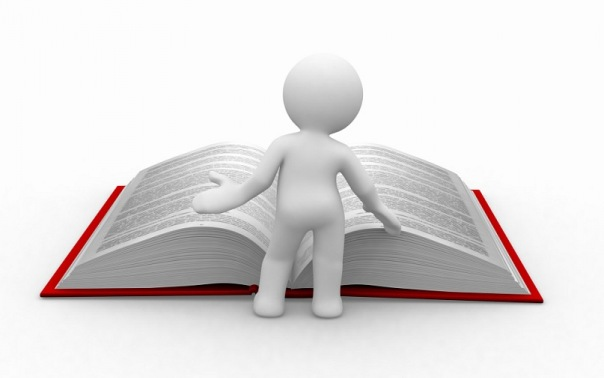 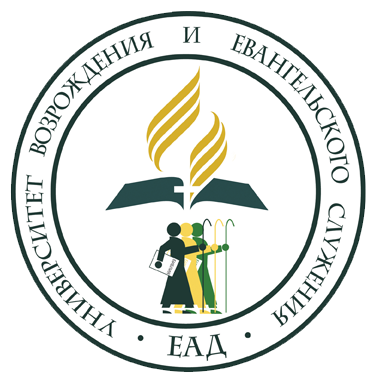 ПРОЦЕСС ПРИНЯТИЯ РЕШЕНИЯ
Человек начинает осознавать, что необходимо сделать в конкретной ситуации. 
Когда человек, находясь под влиянием убеждения, принимает верное решение, он испытывает чувство правоты и удовлетворения. И наоборот, испытывает чувство вины, оттого что не поступил должным образом. 
В некоторых случаях решения принимаются не только потому, что человек убежден. Женщинам, достаточно просто почувствовать, что это правильно.
2 УРОВЕНЬ:
УБЕЖДЕНИЯ
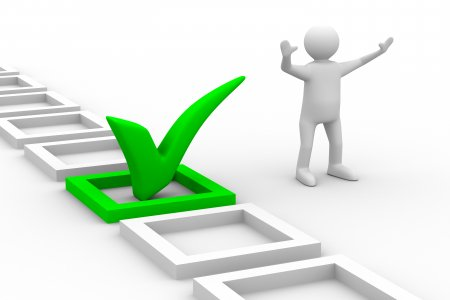 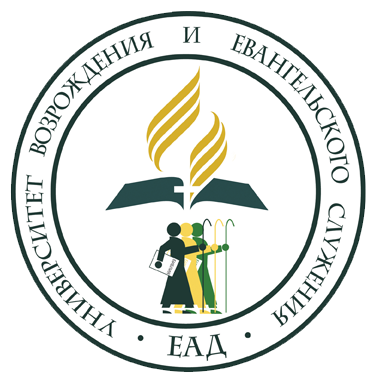 ПРОЦЕСС ПРИНЯТИЯ РЕШЕНИЯ
На этой стадии люди разбираются в своих собственных чувствах, определяют не только то, что должно быть сделано, но и то, хотят ли они это сделать.
Рассказывая о всех преимуществах правильного выбора и последствиях неправильных действий, вы тем самым укрепляете желание слушателей принять правильное решение.
3 УРОВЕНЬ:
ЖЕЛАНИЯ
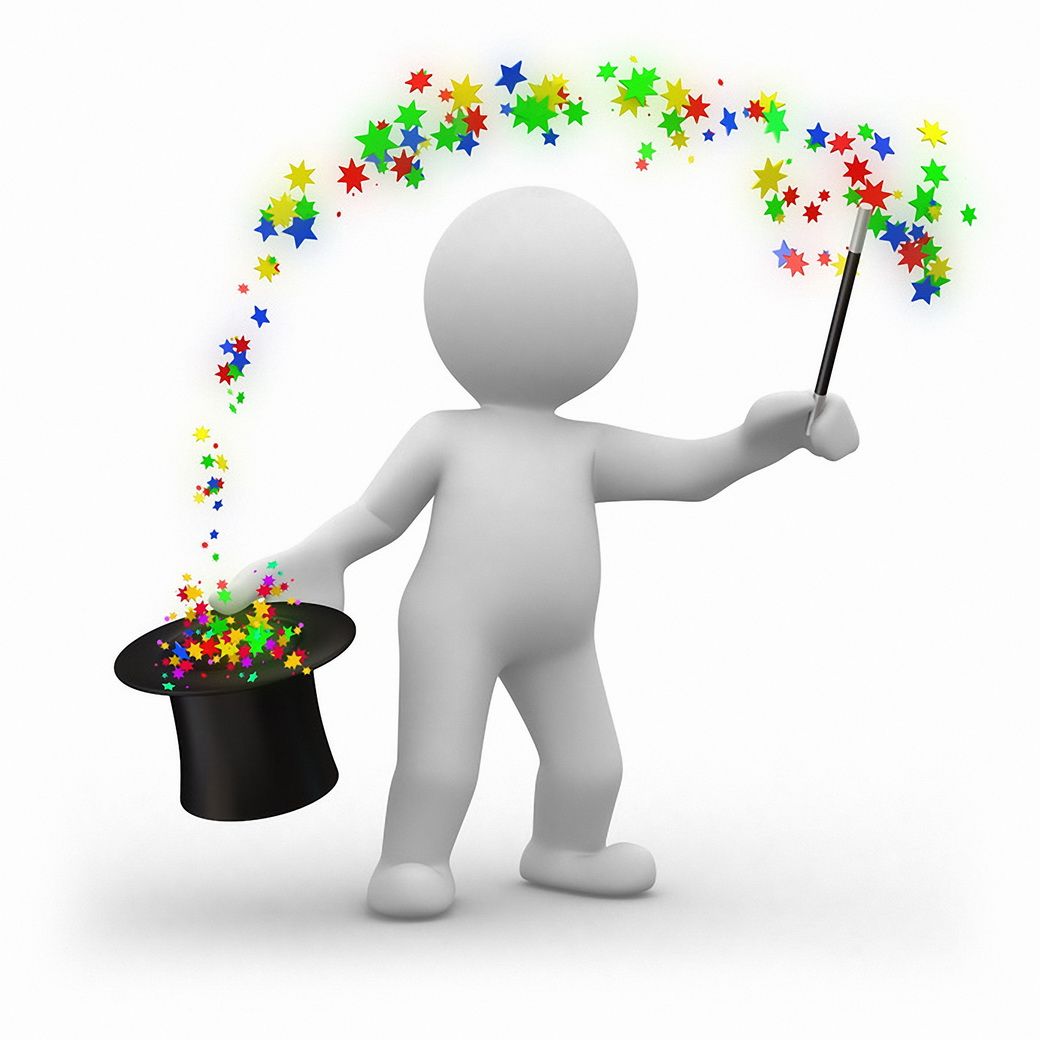 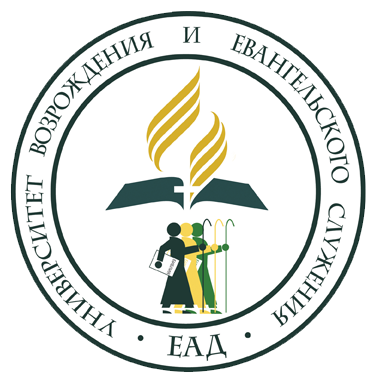 ПРОЦЕСС ПРИНЯТИЯ РЕШЕНИЯ
Когда убежденность и желание усиливаются, человек начинает действовать. 
Таким образом, ключом к конечному действию является убеждение и желание.
4 УРОВЕНЬ:
ДЕЙСТВИЯ
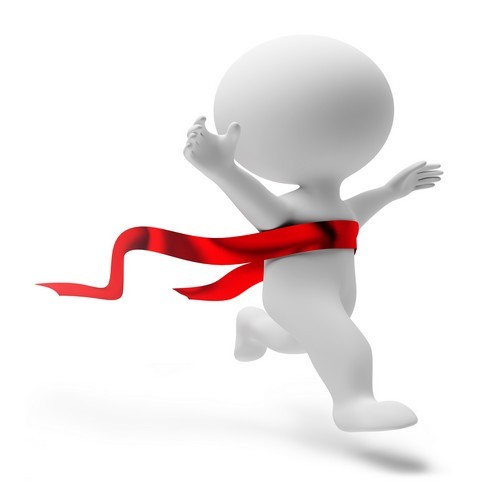 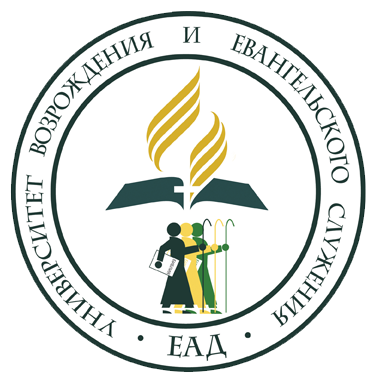 ЗАКЛЮЧЕНИЕ
«Решения вытекают и проистекают в зависимости от приобретенных знаний, убеждений и желаний, сосредоточенных в мыслях человека. Когда человеческое знание, убеждение и желание относительно определенного предмета достигает достаточного уровня, человеческий мозг склоняется в сторону принятия решения и действует соответственно. Поскольку знания, убеждение и желание ведут к решению, то проповеди, уроки изучения Библии и личные беседы должны гармонично сочетать факторы, направленные на усиление желания и убеждения относительно данного предмета…»
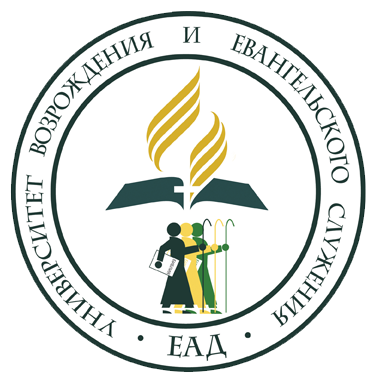 ЗАКЛЮЧЕНИЕ
«…Когда знание истины и желание следовать ей соединены воедино, человек принимает решение следовать за Иисусом. Анализируя определенные библейские тексты, мы видим, что некоторые из них просто созданы для того, чтобы давать знания, другие — для того, чтобы приносить убежденность, третьи — объясняют, что же такое желание. И очень часто один и тот же текст содержит в себе элементы всех трех составляющих. Нам необходимо обратить особое внимание на такие тексты, которые приведут к убеждению и в то же время вызовут желание следовать великим Божьим принципам…» 
(Д. Л. Шулер, «Ограждая решения»)
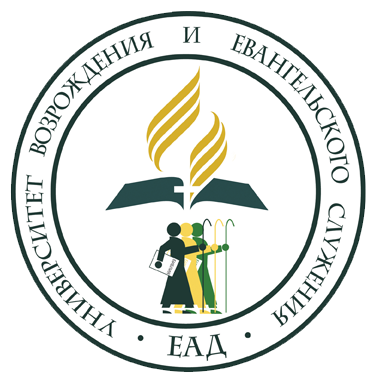